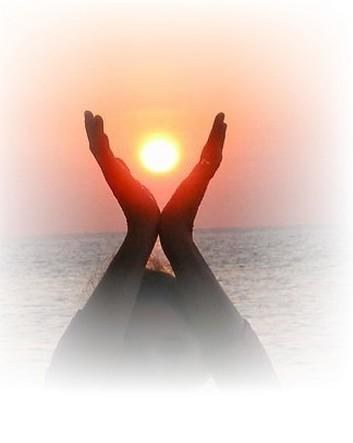 LA SPIRITUALITA’ 
nell’umanizzazione del servizio al malato

Angelo Brusco
 

CREMONA 
19 gennaio 2017
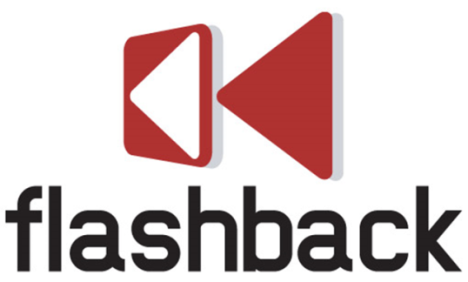 NEGLI INCONTRI PRECEDENTI…
*L’umanizzazione del mondo della salute
*Uno sguardo all’antropologia medica
*Rapporto tra gli operatori e il malato 
e/o i suoi familiari
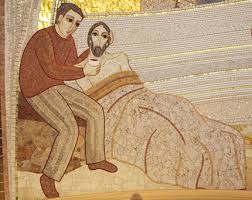 QUESTA SERA…
Come 
e in che misura 
l’attenzione alla dimensione spirituale della persona  può contribuire all’umanizzazione del servizio al malato.
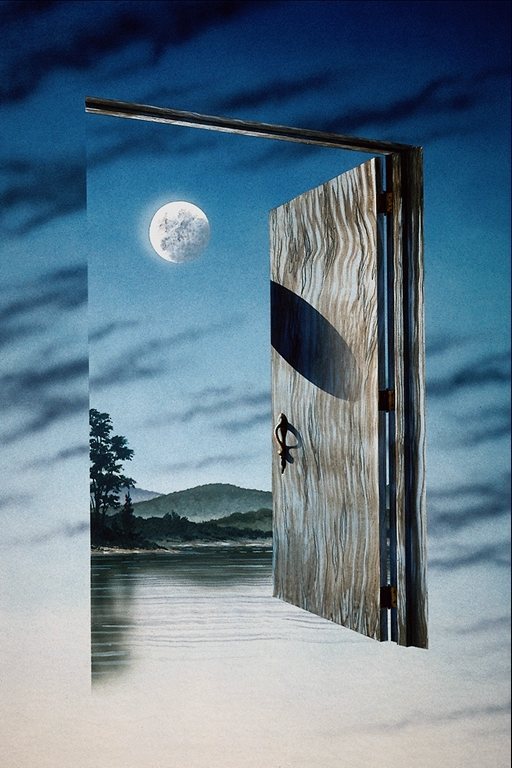 Due parti…
Nella prima parleremo della spiritualità in generale.


Nelle seconda della spiritualità nell’assistenza del malato.
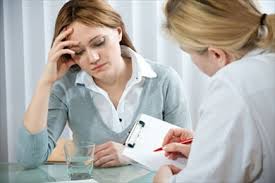 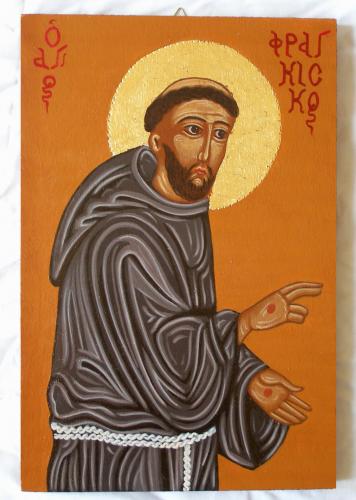 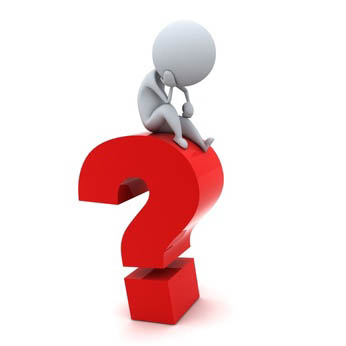 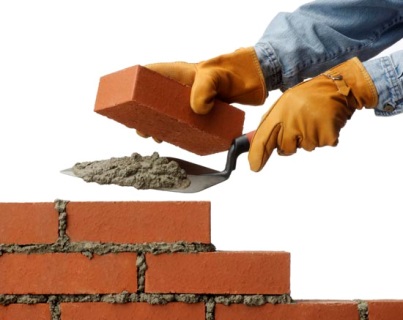 Si narra che un giorno Francesco d’Assisi vide un muratore e gli chiese: “Padrone mio, che fate?”
Quegli rispose: “Faccio muri da mattina a sera”.
Con la sua abituale mansuetudine Francesco chiese ancora: “E perché fate muri tutto il giorno?”
Rispose il muratore: “Per guadagnare quattro soldi”.
“E perché volete guadagnare dei soldi, fratello mio?” continuò a dirgli Francesco. 
“Per vivere” fu la risposta.
“E perché vivete voi?” fu la semplicissima domanda di Francesco.
Ma il povero muratore non seppe cosa rispondere.
Già, perché viviamo?
La ricerca di una risposta a tale interrogativo fa parte della condizione umana. Da sempre. Una ricerca laboriosa, ripresa ogni volta che le risposte si mostrano inadeguate.
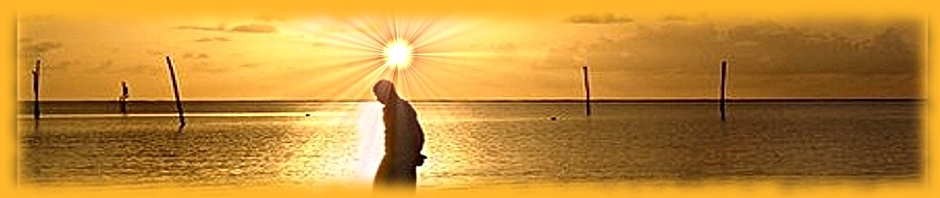 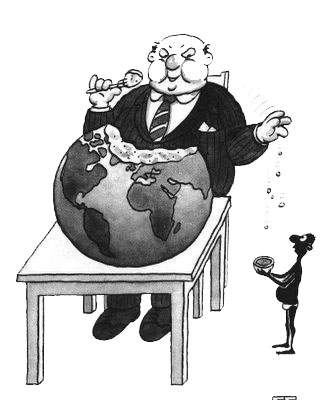 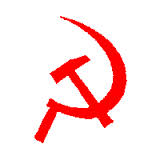 Nel secolo scorso sono nate grandi ideologie per dare una risposta esaustiva a tale interrogativo: comunismo, nazismo, fascismo, ed anche un certo capitalismo…
I sogni elaborati da tali ideologie sappiamo che sono finiti in frantumi, con un corollario spaventoso di milioni di morti e di inenarrabili sofferenze e distruzioni.
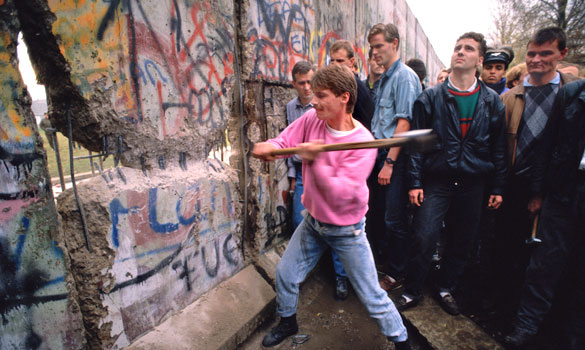 Oggi i sogni e le utopie sembrano affidate interamente alla tecnologia. 
Il filosofo Severino annuncia anzi che questa sarà la nuova religione. 
Un dio (o un nuovo idolo?) 
costruito dall’uomo…
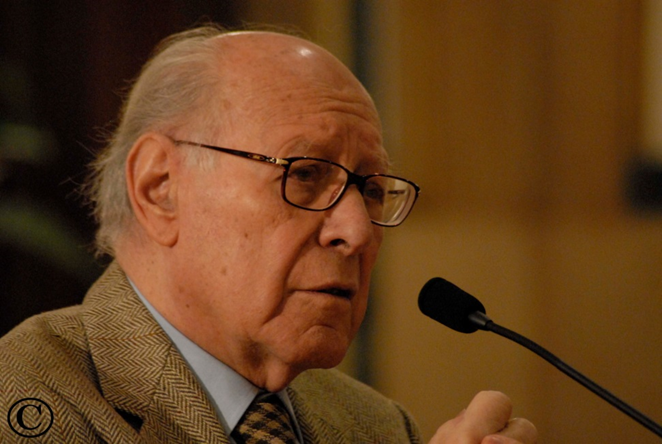 Nonostante la grandezza delle scoperte della scienza e dei successi della tecnica, oggi l’uomo non sembra diventato veramente più libero, più umano…
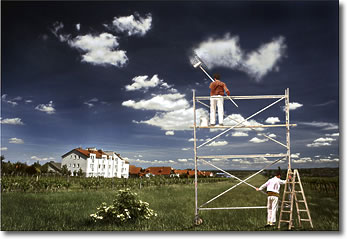 Più che nel passato, l'uomo moderno ha risorse per soddisfare i bisogni materiali, nello stesso tempo, però, egli avverte che 
“non di solo pane” 
si può vivere.
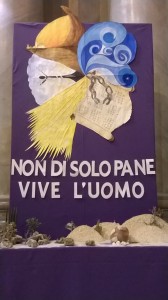 Che senso ha vivere? C’è un futuro per l’uomo, per noi e per le nuove generazioni? In che direzione orientare le scelte della nostra libertà per un esito buono e felice della vita? Che cosa ci aspetta oltre la soglia della morte?
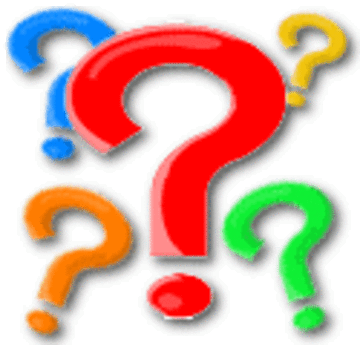 Afferma l’antropologo Luis-Vincent Thomas: 
“Il fallimento di un mondo ipertecnicizzato genera un bisogno immenso di spiritualità” .
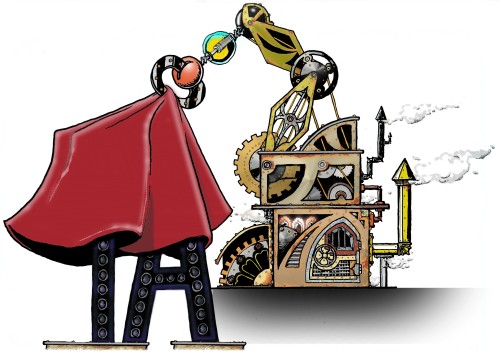 E, in effetti, la questione spirituale è tornata
	 in primo piano.
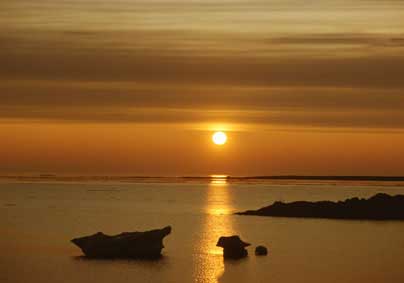 MA…QUALE SPIRITUALITA’?
Assistiamo, infatti, a un movimento 
che tende a far esistere 
la spiritualità indipendentemente 
dalla religione. 
Sempre più numerosi sono i non credenti che rivendicano la possibilità di vivere  delle esperienze e dei valori spirituali senza che vi sia alcun riferimento alla religione.
Questa apertura sempre più marcata allo spirituale non è senza ingenerare confusioni. Dietro il termine ‘spiritualità’, infatti, si nascondono un’infinità di concezioni differenti, talvolta anche contraddittorie.
Tenendo conto di questa situazione, appare utile operare alcuni chiarimenti, distinguendo tra spiritualità umana, spiritualità religiosa 
	e spiritualità confessionale, 
	cioè determinata dall’adesione ad un particolare credo religioso.
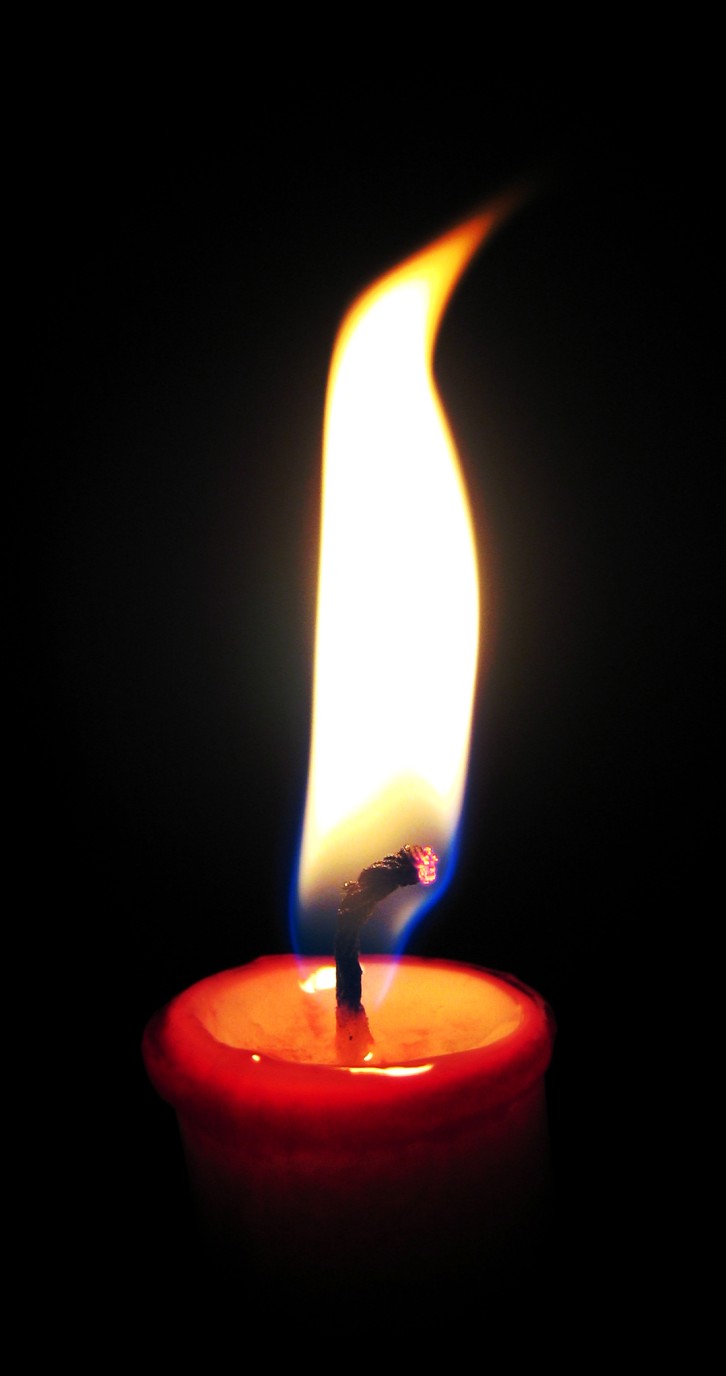 SPIRITUALITÀ UMANA
…è l’insieme delle ispirazioni e delle convinzioni con cui una persona elabora il suo progetto di vita e l'insieme delle azioni e delle espressioni personali con cui concretizza quel progetto di vita.
Oppure…
…la spiritualità 
è l'atteggiamento fondamentale, pratico ed esistenziale di un uomo...come espressione della sua interpretazione eticamente impegnata della esistenza.
Ancora:
 
“La spiritualità è quello spazio in se stessi, spazio non codificato in cui ogni individuo, s’interroga sul senso della sua vita, della sua presenza nel mondo, sulla eventualità di una trascendenza.
Questa domanda di senso, che segna la specificità 
dell’uomo è presente durante tutto il percorso 
di una vita, anche se si accentua 
 specialmente nei momenti di sofferenza 
e 	nella vicinanza della morte”.
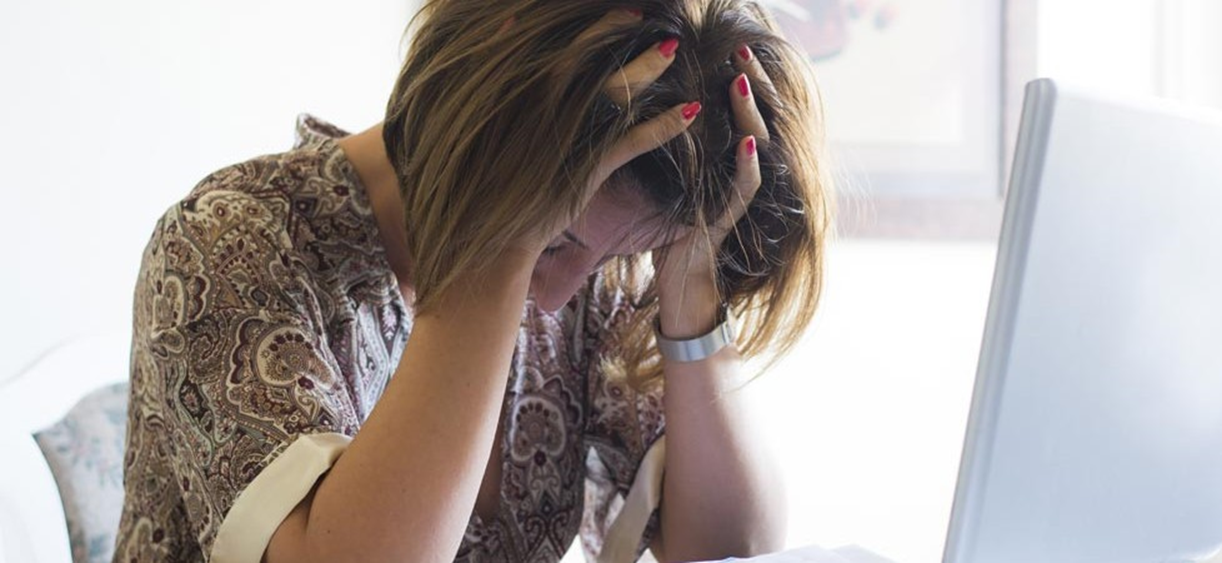 C. Jung ha scritto:
“Fra tutti i miei pazienti nella seconda parte della loro vita, diciamo al di sopra dei 35 anni, non ce n’è stato uno solo il cui problema, in ultima analisi, non fosse quello di trovare una dimensione religiosa alla propria vita. E questo indipendentemente dall’adesione a una credenza particolare o alla appartenenza ad una Chiesa”.
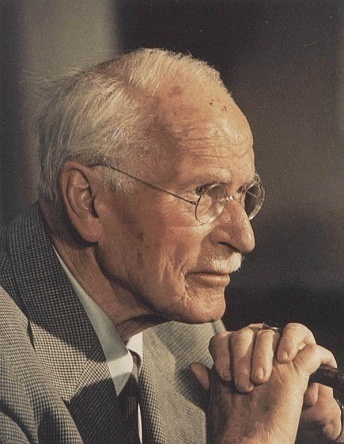 La spiritualità si pone come polo unificatore di tutti gli aspetti della vita umana e come risposta al bisogno  di senso, di armonia, di pienezza, di vita pienamente riuscita, di trascendenza, intesa come auto-superamento
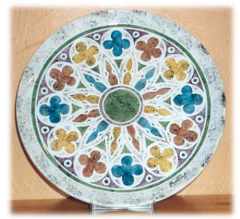 La spiritualità è da vedersi come un processo in due fasi: la prima relativa alla crescita interiore, l’altra come manifestazione di questo risultato nell’esperienza quotidiana del mondo.
Tale definizione di spiritualità 
- ricerca di senso, affermazione di valori, tensione verso la trascendenza - 
non presuppone necessariamente una religione anche se, evidentemente, non la esclude.
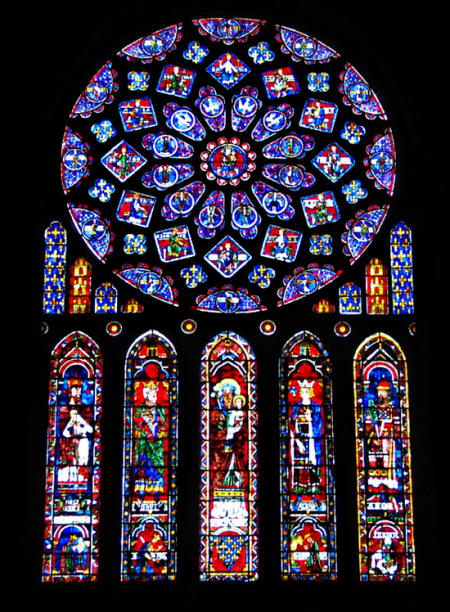 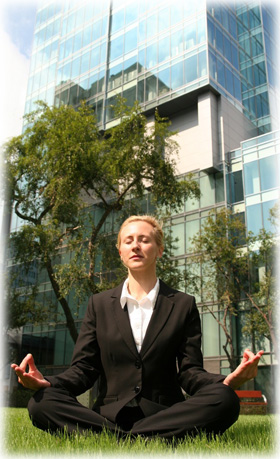 Scrive il monaco Enzo Bianchi:
«C’è posto anche per una spiritualità senza religione, senza Dio, per una spiritualità degli agnostici e dei non credenti, di coloro che sono in cerca della verità perché sono insoddisfatti di risposte prefabbricate, di verità definite una volta per tutte”.
È una spiritualità che si nutre dell’esperienza dell’interiorità, della ricerca del senso, del confronto con la realtà della morte come parola originaria e con l’esperienza del limite;
…una spiritualità che conosce l’importanza della solitudine, del silenzio, del pensare, del meditare. È una spiritualità che si alimenta dell’alterità: va incontro agli altri e all’altro e resta aperta all’Altro se mai si rivelasse».
Quando lo spirituale (i grandi interrogativi e le profonde aspirazioni...) trova la sua sorgente o la sua risposta in una fede e nella relazione con Dio e si esprime attraverso un particolare sistema di credenze, simboli, riti, persone che fanno da mediazione tra Dio e l’uomo…
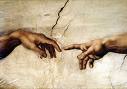 …allora possiamo parlare di spiritualità religiosa, che assume connotazioni specifiche  a seconda del credo religioso in cui è inserita (religione cristiana, cattolica, giudea, mussulmana...).
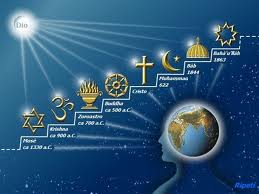 Per il cristiano…
La spiritualità umana diventa cristiana quando si misura e si rapporta con la persona e l'opera di Gesù e da lui attinge ispirazione, forza e armonia.
In altre parole, la spiritualità cristiana è l'esperienza dell'azione salvifica dello Spirito Santo nei cristiani e la loro configurazione a Cristo nella comunità ecclesiale.
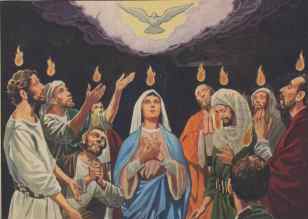 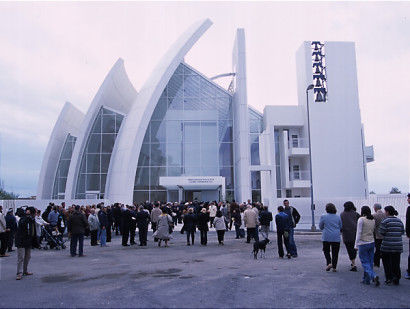 I percorsi spirituali
Esistono diversi percorsi spirituali, poiché ogni persona è diversa dalle altre.
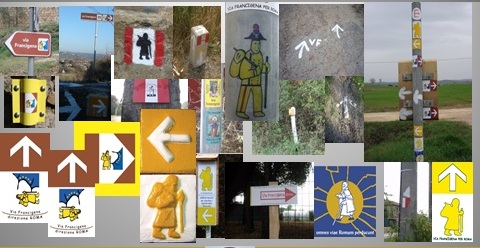 C’è chi la cerca nelle religioni tradizionali; chi nelle varie sette, nei movimenti esoterici, in varie teorie o tecniche per raggiungere la pace con se stessi e con l'universo.
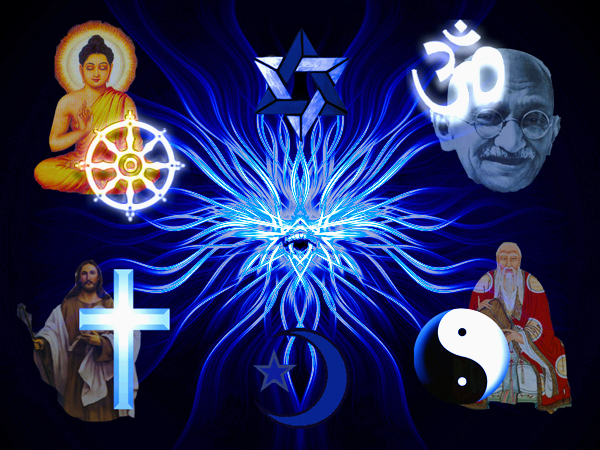 Chi in vari movimenti spirituali o neo spirituali, neo mistici come la New Age o Next Age; chi si crea una spiritualità fai-da-te.
Chi la cerca
	all’interno di una 
	visione 
	agnostica o atea.
E’ da notare, con il sociologo Franco Garelli, che l’emancipazione dello spirituale nei confronti del religioso non impedisce che in gran parte dei casi la persona cerchi e trovi la risposta ai suoi bisogni spirituali nella religione e, nel contesto italiano, soprattutto 
nella religione cristiana.
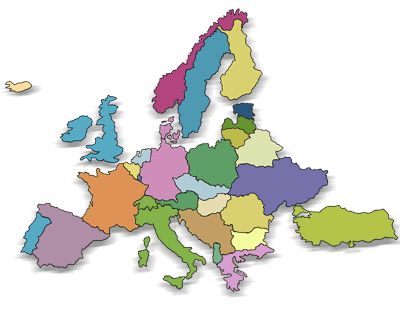 La spiritualità nella cura e assistenza del malato
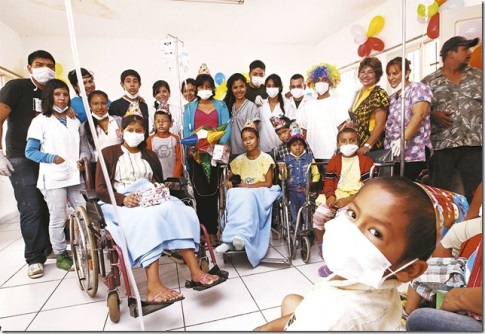 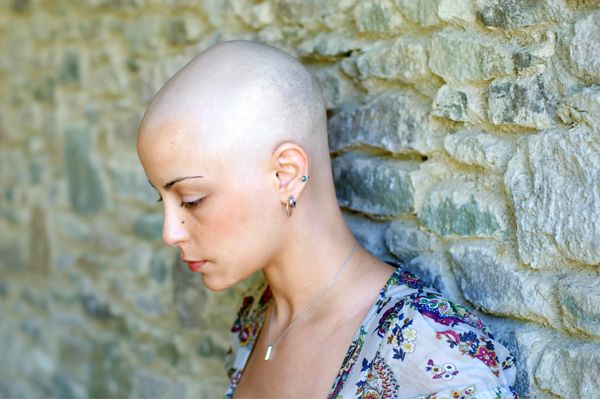 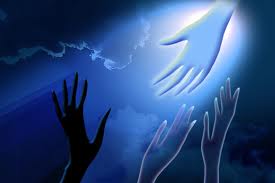 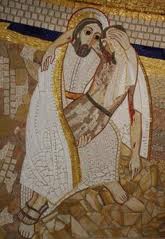 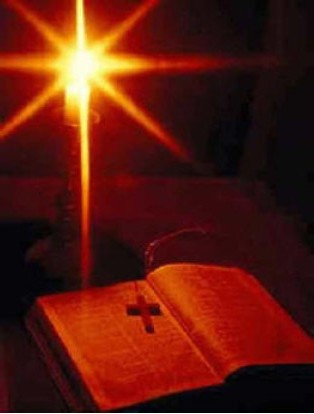 Nel passato, l’accompagnamento spirituale del morente era considerato 
compito esclusivo degli operatori pastorali, soprattutto dei sacerdoti.
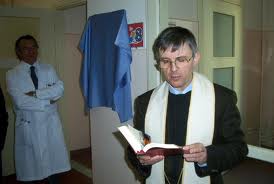 Tale atteggiamento era frutto dello spiccato orientamento organicistico della medicina che portava ad una visione riduttiva del paziente, considerato più nella sua rilevanza biologica che in quella relazionale e spirituale.
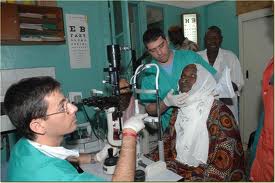 Qualche anno fa – negli anni 80 del secolo scorso - il medico canadese Balfour Mount,  ha affermato: “Regolarmente prendiamo in considerazione il dolore per giungere ad una diagnosi accurata di coloro che soffrono fisicamente.
Occasionalmente, basandoci sulla nostra intuizione, valutiamo i bisogni emotivi del paziente.
Solo raramente
comprendiamo 
il malessere dello spirito: 
quello del malato, il nostro”.
Da qualche anno, si nota la tendenza ad inserire  l’accompagnamento spirituale   
nei programmi terapeutici.
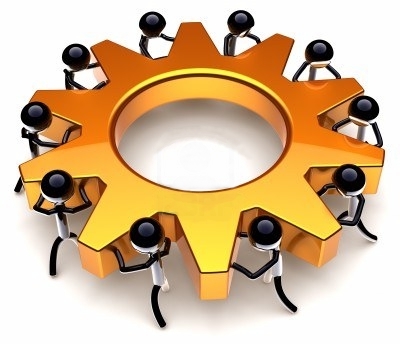 In Italia, ciò sta avvenendo soprattutto nell’ambito delle Cure Palliative, nelle quale sono confluite intuizioni geniali di alcune grandi donne, quali  Virginia Henderson, Elisabeth Kübler-Ross, e Cicely Saunders.
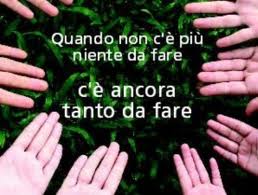 Dalle opere della Henderson 
	risulta chiara l’affermazione che 
	per offrire assistenza infermieristica rispettosa della persona, occorre riconoscerne i bisogni, 
	inclusi quelli spirituali.
E. Kübler-Ross, ha messo in evidenza il percorso psico-affettivo-spirituale del malato in fase terminale.
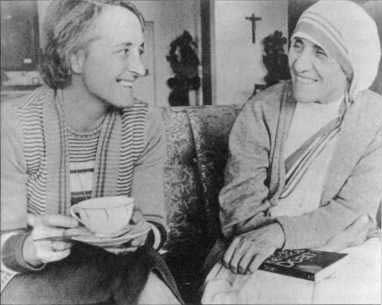 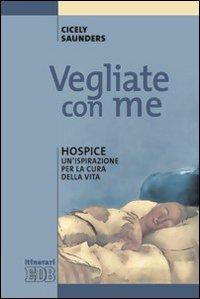 Da parte sua, 
la Saunders 
ha messo in luce la componente spirituale del dolore 
	dei pazienti
	  in fin di vita .
Tali concetti, ripresi e sviluppati anche da molteplici altri studi e ricerche,  
hanno pervaso la 
filosofia assistenziale degli hospice…
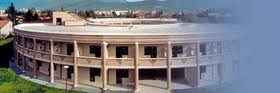 …sottolineando che la cura del malato deve farsi assistenza fisica, psicologica, morale, spirituale e religiosa
in relazione alla crisi provocata nel soggetto dall’insorgere della malattia.
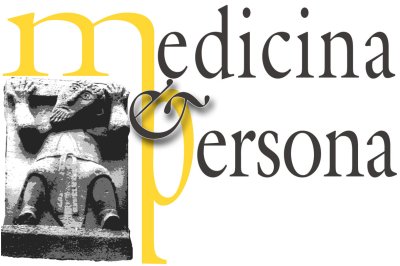 In una situazione critica come quella della malattia, infatti, 
la rottura dell’unità soggettiva 
	provoca, nel paziente, uno squilibrio che gli fa toccare con più realismo la misura dei suoi limiti e il senso della finitudine.
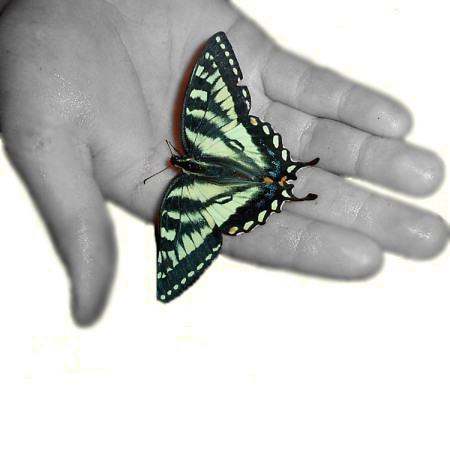 Tale consapevolezza genera nell'uomo un desiderio di liberazione, 
	una «invocazione 
	di salvezza», 
	che lo spinge oltre i confini angusti dell'esistenza umana…
… verso «Qualcuno», capace di dare una risposta esaustiva al bisogno di vita pienamente realizzata.
In ogni caso, è difficile che non si presentino allo spirito interrogativi esistenziali:
*Perché?
*Perché a me?
*Che senso ha quanto mi sta accadendo?
Il malato avverte il bisogno di essere accompagnato spiritualmente?
In una recente ricerca curata dal Prof. Filiberti, i cui risultati sono stati pubblicati sulla “Rivista di cure palliative” (Primavera 2011) risulta che l’85% dei malati intervistati risponde sì 
alla domanda:
	“E’ importante per Lei ricevere un sostegno spirituale all’interno del suo programma di cura?”
L’impegno degli operatori
Se l’attenzione alla spiritualità del malato è inserita nei programmi terapeutici, 
ciò significa che tutto il personale deve porre attenzione a questa dimensione del malato.
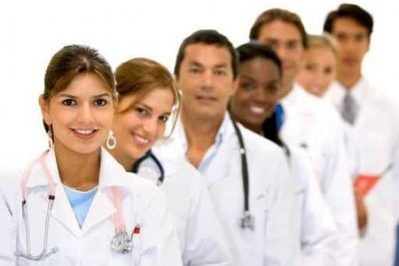 E questo indipendentemente dalla sua adesione ad una religione, ma in forza della professionalità 
che esige di porre attenzione a tutte le dimensioni del malato.
PORRE ATTENZIONE…
Cioè:
Rendersi conto, non trascurare…

Rispondere se si è in grado di farlo o inviare a chi è responsabile dell’accompagnamento spirituale.
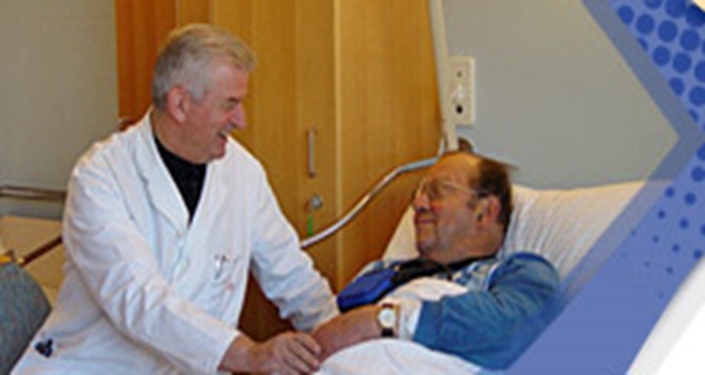 QUALI CONDIZIONI
per l’accompagnamento spirituale del malato?
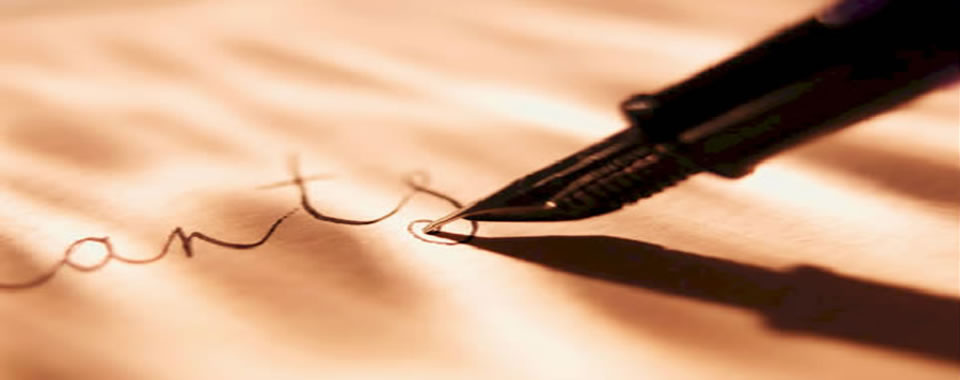 Vi sono dei passi da percorrere che sono comuni sia agli accompagnatori credenti come a quelli agnostici e atei.
1°	
ESSERE IN CONTATTO 
	CON LA PROPRIA SPIRITUALITÀ
	
		Si tratta di una condizione indispensabile che consente di avvicinarsi alle problematiche di una altra persona con quella libertà interiore, necessaria se si vogliono evitare indebite proiezioni e 
	ingiusti condizionamenti.
L’accompagnamento spirituale 
non è un’operazione neutra, meccanica, come il dare una medicina, fare un’iniezione…
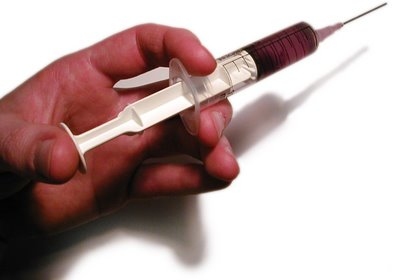 Significative sono le affermazioni di uno psicologo e di un moralista.
	 “È chiaro – scrive il primo – che un operatore che non è in contatto con la propria spiritualità, non può permettere a un altro individuo di aprirsi alla sua, e può giungere fino a negare, per proiezione, la presenza di questa vita interiore presso l’altro”.
Il secondo afferma: “L’espressione dei bisogni spirituali da parte dei malati non può non raggiungere lo spazio spirituale personale di ogni accompagnatore.
Per questo tale espressione sarà più o meno favorita o impedita”.
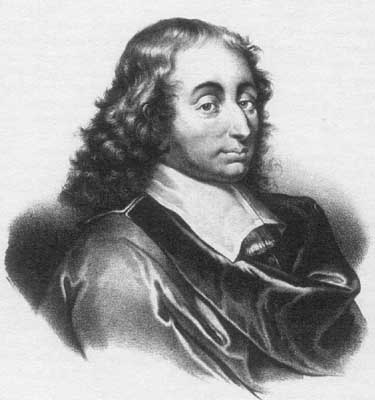 Nell’accompagnamento spirituale, infatti, l’uomo è ricondotto verso l’autenticità della propria esistenza, confrontato in questa maniera con la propria fine: chi è egli in verità?
2°Inserire l’accompagnamentoin una relazione significativa
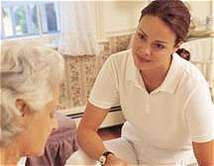 Ogni richiesta che, anche se pretende di collocarsi su un piano spirituale, è una richiesta umana.
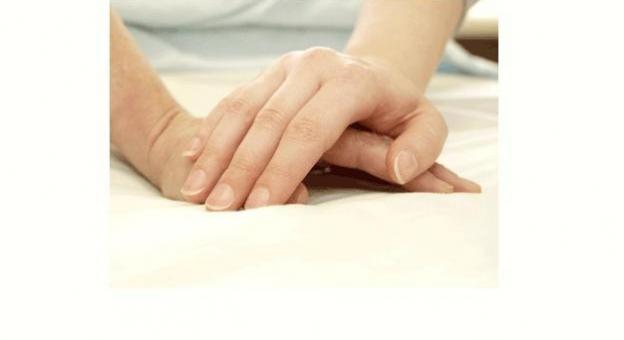 Essa è sempre, come ricordava J. Lacan, 
	domanda d’amore, domanda di una certa felicità, di essere riconosciuto ed amato. È prima di tutto un appello all’amore, a un amore personale, autentico, vero”.
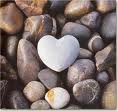 Quando si stabilisce tale tipo di rapporto, è possibile favorire nel malato il difficile processo interiore finalizzato *ad accettare la realtà, *a cogliere il senso di quanto sta vivendo, *ad apprezzare quei valori che l’esperienza di sofferenza mette in luce…
…ad aprirsi ad orizzonti che trascendono quelli terreni e, in una prospettiva cristiana, ad incontrare il Signore, in cui, ogni umana speranza trova il suo fondamento.
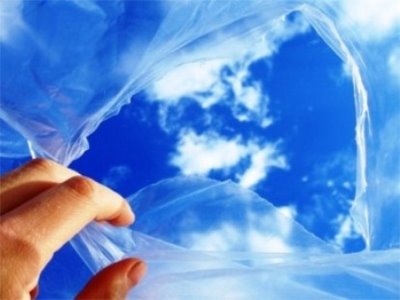 3. COGLIERE LA DOMANDA DI 
	ACCOMPAGNAMENTO SPIRITUALE

	Le domande di accompagnamento spirituale da parte dei malati sono più frequenti di quanto possa sembrare ad una osservazione superficiale. A volte vengono espresse in modo esplicito, altre volte implicitamente, attraverso simboli.
Significativa è la seguente poesia di D. M. Turoldo:  
	“Intanto i giorni si rallentano / uno/più lungo dell’altro / e un altro / ancora più lungo, e la notte / ti esilia / per neri deserti:
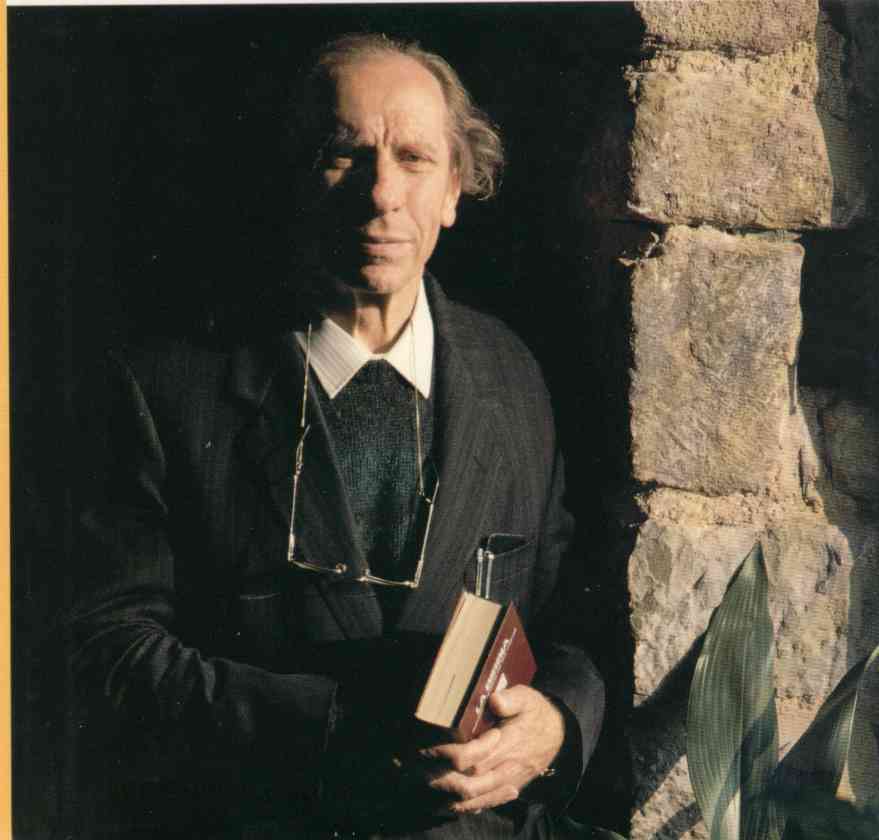 … quelle infinite / lucide notti! E il soffitto / e le pareti / che non sono più: / perduto / in un mare senza sponde. / E l’interminabile corridoio / un tunnel sotto il mare / dove ti accompagna appena / una luce gialla / che balugina / non si sa dove”.
4. IDENTIFICARE I BISOGNI SPIRITUALI
	
	L’attenzione alla domanda di accompagnamento apre all’identificazione dei bisogni spirituali del morente. 
	L’attenzione a tali bisogni consente di entrare nello spazio interiore, prendendo coscienza degli effetti causati dalla malattia grave. 
	
	Nell’offrirne una lista ci limitiamo ai principali.
a. Il bisogno di essere e di continuare ad essere considerato un “soggetto”. 

	La malattia grave si presenta come una minaccia all’integrità fisica, psichica e spirituale del morente.
Sono ancora io quando sono condannato a vivere in uno stato di degrado fisico e psichico?
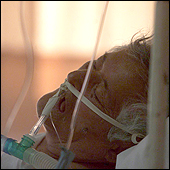 L’insoddisfazione di questo bisogno si esprime in molteplici modi: la paura, la vergogna, il desiderio di “scomparire”, l’aggressività
	 verso tutto e tutti…
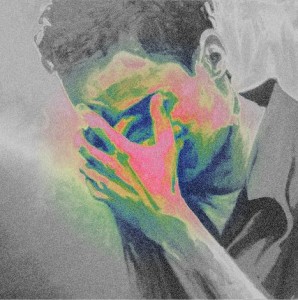 L’aiuto offerto al malato per soddisfare questa esigenza consiste nel veicolare attenzione e comprensione attraverso vicinanza fisica e ascolto. E’ questo il cammino per rendere credibile a un malato credente che, anche in quella particolare condizione, 
egli vale  agli occhi di Dio.
b. La ricerca di un significato della vita e dell’esperienza vissuta all’approssimarsi della morte.
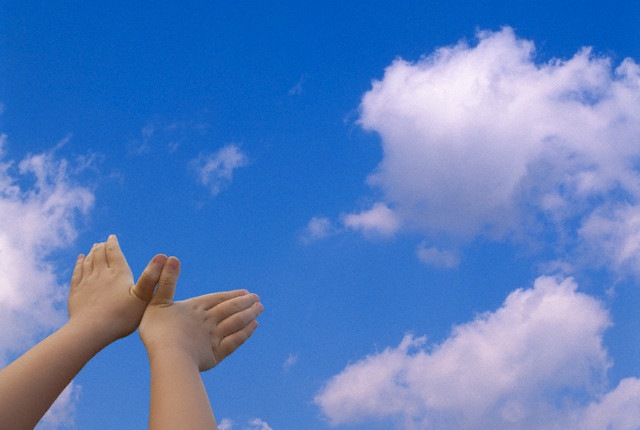 Per il paziente è molto importante 
trovare un senso 
a quanto gli accade. Consciamente o inconsciamente egli si pone degli 
interrogativi esistenziali 
riguardanti la sofferenza e la morte, situando i suoi interrogativi nel particolare momento 
	che sta vivendo.
Come aiutare il malato a soddisfare questo bisogno? 
Un inizio di risposta a tale interrogativo viene dalla considerazione che il senso della vita e dell’esperienza vissuta nasce quando il paziente riesce a collegare la situazione presente a valori che sono sorgenti di significato: un congiunto, la famiglia, una causa, il senso del compimento, dell’autorealizzazione, il bene degli altri, Dio...
Molto spesso, questo processo inizia dalla relazione significativa con l’accompagnante o uno degli accompagnanti. “Una sofferenza è significativa solo quando è vissuta ‘per amore di’... altro da sé”.
Un dialogo tra un’infermiera e una malata in un hospice

Malata:	Infermiera, potrei vedere uno specialista domani, ho qualcosa d’importante da chiedergli.
Infermiera:	Penso che si possa fissare, Anna. Nel frattempo, posso esserti utile?
Malata:	Bene, bene... io so che sto morendo e che non c’è alcuna speranza reale. So che potrà essere tra un mese o tra un anno, e io non voglio stare qui seduta ad aspettare di morire. Voglio che mi dia qualcosa, tu sai, in modo che andrò a dormire e non mi sveglierò... ho sentito di alcuni dottori che fanno questo.
Infermiera:	Non penso che troverai il nostro dottore disponibile a questo. Tu dovresti pensare anche agli altri.
Malata:	A chi per esempio? Non ho parenti, né figli che piangano. Potrei essere bella che morta.
Infermiera: Oh, davvero! E per quanto riguarda me e la mia collega? Non contiamo come delle persone che piangeranno quando morirai?
Malata:	Oh, te, è solo il tuo lavoro, non è così, solo un lavoro?
Infermiera: Questo è il mio lavoro, Anna, ma non è solo un lavoro. Lavoro qui perché lo voglio. Voglio fare parte della vita di qualcuno, specialmente di quelli come te che non hanno nessuno di cui curarsi e preoccuparsi.
… Voglio assicurare che chiunque in questo posto sappia che qualcuno gli darà tempo e cuore. E io piangerò quando tu andrai, Anna, proprio come ho pianto quando Agnese è morta, ieri. Non sono tua figlia, Anna, lo so, ma mi preme. Non scartare questo, considerando solo il mio lavoro
Malata:	Non diventare sentimentale; perché dovresti avere a cuore una vecchia pedante che se ne andrà nel giro di poche settimane…
Infermiera:	Ci sono molte ragioni, Anna. Ma te ne darò due. Una è che io potrei essere altrettanto facilmente al posto dove sei tu; il cancro colpisce un grande numero di persone e potrebbe colpire anche me. L’altra ragione, Anna, è che diverse volte mi sono sentita disperata e volevo morire e farla finita, e qualcuno mi ha tenuto la mano al momento giusto.
Malata:	(dopo una pausa) Ti importa veramente di me, intendo non è solo per il lavoro?
Infermiera: (tenendo la mano di Anna) Sì, Anna, m’importa di te. 

In questo caso, è la relazione che diventa 
fonte di senso…
c. Bisogno di riconciliazione

	  Nel corso della fase finale dell’esistenza, lo sguardo sul passato presenta la complessità di un vissuto spesso contraddittorio, tessuto di vittorie e d’insuccessi, di tenebre e di luce.
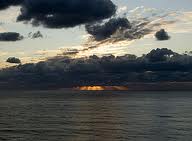 Il malato può facilmente nutrire sentimenti di colpevolezza, ai quali spesso si aggiunge l’incapacità di accettarsi, 
di dire sì al passato, 
di riconoscere il positivo della sua attività.
Per soddisfare questo bisogno, si può ricorrere a una rilettura della vita passata che porti ad elaborare un bilancio di quanto è stato vissuto e compiuto. Tale operazione può portare a gettare uno sguardo nuovo sull’esperienza passata sia per valorizzarla sia per accettarla nei suoi limiti.
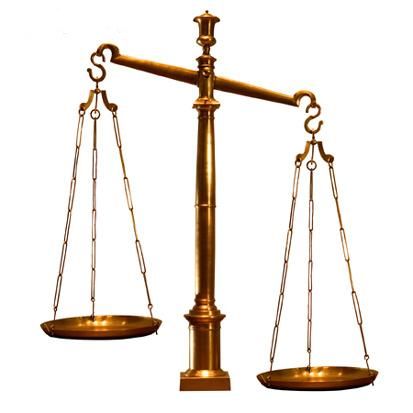 Per il credente, il sacramento della riconciliazione costituisce un mezzo efficace tanto dal punto di vista psicologico quanto da quello spirituale.
UN DIALOGO	
Un dialogo tra un cappellano d’ospedale e una malata ricoverata 
	in un reparto di radiologia.
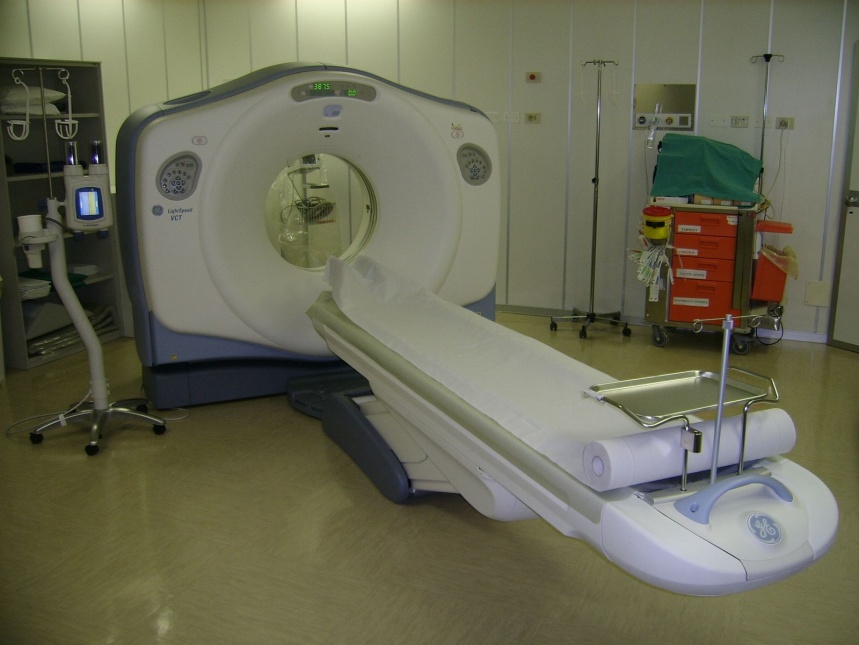 (A= Cappellano, a= ammalata)

A1:	Signora, buona sera; come sta?

a1:	(Con sguardo triste) Male, molto male! 	(breve silenzio) Dio esiste?
A2:	E' difficile sentire la presenza del 	Signore in 	mezzo a tanta sofferenza.

a2:	(Alza la testa e mi fissa come per  	assicurarsi che ero il cappellano). Eh 	sì, 	perché se esistesse non permetterebbe 	una vita come questa. Meglio morire 	che 	vivere così.
A3:	Piuttosto che continuare a vivere così 	lei preferirebbe morire...
a3:	Sì, ma ho paura dì morire! (silenzio). Ci 	sarà Dio?
A4:	Lei cosa ne pensa?
a4:	Per me Dio non esiste, se ci fosse si 	sarebbe ricordato anche di me e non 	avrei vissuto una vita così! Questa non 	è vita!
a4:	Per me Dio non esiste, se ci fosse si sarebbe 	ricordato anche di me e non avrei vissuto 	una 	vita così! Questa non è vita!
A5:	Ha avuto una vita molto sofferta, molto dura.
a5:	(Fissandomi) Dura? Inumana! Io non ho mai 	vissuto; sono stata sempre malata. Fin da 	ragazza ho avuto l'esaurimento; sempre 	dentro e fuori dagli ospedali... ne ho passati 	tanti! e per colmo anche questa! Per me è la 	fine.
A6:	E il pensiero della morte la preoccupa...

a6:	Sì, molto, ho paura della morte. Io non ho mai 	vissuto; non ho fatto niente nella mia vita che 	valesse la pena, e ormai non ho più speranza, 	sto sempre peggio, non ce la faccio più.
Questa gamba mi fa sempre più male, non posso più camminare, seduta resisto pochi minuti, qualcosa meglio con la sedia a rotelle, ma il dolore continua, dormo solo con le pastiglie. Tutti i giorni ho fleboclisi e radioterapie...
ma andiamo sempre peggio. Guardi 	che 	posizione devo tenere per poter 	sopportare il dolore. E tutti i 	giorni 	così, sempre sola, pensando sempre 	alle 	stesse cose...
A7:	E desidereresti poter dire tutta la tua 	sofferenza, tutta la tua tristezza a 	qualcuno.
a7:	Ma queste cose io non posso dirle a nessuno!
A8:	Ora le stai dicendo a me...
a8:	Sì, ma ho sempre un groppo io, qui alla gola; anche 	i 	parenti mi hanno dimenticata, ormai tutti si sono 	stancati di me... sono sola. Sì, in questi ultimi anni c'è 	un prete che mi ascolta un po'... l'avessi trovato 	quando ero più giovane che era quando più ne avevo 	bisogno... forse oggi sarei un po' diversa...
A9:	Il potermi parlare di te, della tua sofferenza ti fa 	sentire un po' meglio, il desiderio di essere un po' 	diversa...
a9:	Sì! (abbozzando per la prima volta un lieve 	sorriso). Ma da questa non me la cavo, sento 	che mi incammino verso la morte. 	(Fissandomi) Io ho paura della morte, e lei?
A10:	La morte è un passo serio nella vita di uno; 	credo faccia pensare un po' a tutti.
a10:	(Fissandomi) Vede che anche lei pensa 	come me?!
A11:	Proprio perché la morte è una cosa seria e 	importante, credo che per affrontarla con 	serenità bisogna prepararsi.
a11:	Anch'io prego qualche volta, ma a volte non ne posso più 	e allora mi viene rabbia, ira; ho anche bestemmiato. 	Perché proprio tutte a me? Se Dio esiste perché mi fa 	soffrire tanto? Perché non mi ha mai ascoltato? 	Perché permette una vita come la mia? E' orribile, 	insopportabile: questa non è vita è un inferno. Mi dica 	perché tutto questo?
A12:	Creda, signora, è difficile poter dire il perché di tanta 	sofferenza; io solo so che vivere vuol dire anche 	soffrire, essere oggi contento e domani triste, stare 	oggi 	bene e domani essere malato...
a12:	Ma io non sono mai stata bene, la mia vita è 	stata sol sofferenza, un inferno.
A13:	Credo che per vivere una vita come la sua 	abbiamo bisogno di tanta, tanta fede...
a13:	E io ne ho poca, se non l'h perduta del tutto! 	(breve silenzio; diventa molto triste Poco 	tempo fa, ho pregato Signore che mi liberi da 	questo inferno e mi dia la felicità che non ho 	mai avuto o qui o di là.  Qui, non è possibile; 	mi darà spero, quell'altra! (è l'angoscia che 	precede il pianto).
A14:	Desidera essere felice nell'altra vita dal 	momento che qui non ha potuto 	esserlo!
a14:	Lo spero proprio!
A15:	Ma ha paura a fare questo passo.
a15:	(lungo pianto)
A16:	Crede che parlare un po' del la morte le 	potrebbe fare d bene e sarebbe un aiuto per 	affrontarla con un po' dì serenità.
a16:	(con gli occhi rossi per pianto ed atteggiando 	un sorriso). Sì, desidero prepararmi a morire.
A17: 	(dandole la mano). Allora nei prossimi giorni 	ritornerò parleremo un po' della morte, 	d'accordo?
d. Bisogno di prendere decisioni morali appropriate.
L’avvicinarsi della morte non manca di porre l’individuo di fronte a decisioni di ordine etico, riguardanti la famiglia, gli affari, 
	le situazioni irrisolte, la sedazione del dolore, l’eutanasia…
5. Riconoscere e risvegliare le risorse della persona umana
Una persona umana non si limita a ciò che vediamo o crediamo di vedere: è sempre infinitamente più grande, più profonda di quanto la si giudichi con i nostri criteri inadeguati.
E’ importante far emergere le risorse che la persona possiede.

Un segmento di colloquio
tra un cappellano e una giovane signora ricoverata per sospetto tumore al seno.
		A=operatore pastorale – B=malata		

 Dopo averla ascoltata attentamente e mostrato empatia, l’operatore così si rivolge alla signora:

A14: 	Se ho ben compreso, lei sente l'assenza del 	marito e desidera avere presto una risposta 	che 	la tranquillizzi.
B14: 	Precisamente. Che mi dicano se c'è o non 	c'è tumore. È un primo passo, 	importante direi. Poi si vedrà, per me, ora, 	il dubbio mi è più atroce della realtà.

A15:   Mi è parso di coglierla in questa trepida 	preoccupazione nel momento in cui sono 	entrato... (pausa). 
		La fede le è di qualche aiuto?
B 15: (Pensa). Lei tocca un tasto che ha risonanza in me. 	Devo essere sincera. Il dubbio che è in me, a 	proposito del possibile male, mi ha colta 	impreparata. Non me la sono presa con Dio a cui 	poco ho pensato, soprattutto in questo periodo. 	Mi pare di vivere due fasi del tutto separate e 	diverse. L'esperienza del mio tormento e 	l'esperienza della fede. Non collego le due cose e 	cosa la fede non influenza il mio vivere 	quotidiano e ora il mio soffrire.
A16:   Vuol forse dire che un conto è credere, e un conto 	soffrire?
B 16: 	Purtroppo, forse, sì. E penso che ciò dipenda dalla 	mia 	fede un po' troppo superficiale. Ma sto 	accorgendomi che mi è difficile spiegarmi. Sono 	riflessioni a cui non sono abituata.
A17: 	Pensa che, comunque, le gioverebbero?
B17: 	Mi pare di poter onestamente rispondere di sì.
A18: 	Se, allora, lo giudica utile, nei prossimi incontri 	potremo intrattenerci in esse, con semplicità e senza 	pretese…
B18: 	D'accordo, Padre. Sono contenta della visita 	e di 	quanto mi ha invitata a pensare. Mi pare 	che... la nebbia, dentro, si sia un po' diradata. 	L'aspetto ancora per cacciare via il rimanente.

A19: 	Spero che gli... antinebbia ce lo permettano.

B19: 	Grazie di tutto, Padre.
6. Tenere presente il bisogno di auto-superamento della persona
In ogni momento
della sua vita, l’essere umano  può aprirsi 
al mistero, ad una comprensione 
più profonda di sé e delle cose…
,
…ad un’inquietudine interiore, ad un annuncio che supera l’orizzonte abituale, che porta a cogliere nelle luci e nelle ombre dell’esperienza il rimando 
	ad un oltre e ad un di più.
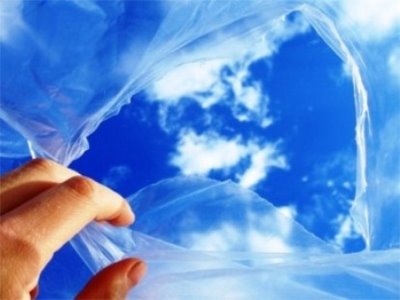 Un dialogo

(A=Operatore pastorale; B = Signora, madre di un bambino idrocefalo)

Al: 	Buona sera, signora.
B1: 	Buona sera, padre. Come vede siamo 	rimasti soli. Vuol sedersi? (Offrendomi 	la 	sedia).
A2    (Accettandola) Grazie. Come sta Alex?
B2: 	Non bene. Ha febbre alta, continua a 	dormire, mangia molto poco. Stanno 	facendo altri accertamenti, ma io non 	vedo la fine. Lei ormai ci vede andare e 	venire da un  po' di tempo.

A3: 	Tanto sì. Mi rendo conto che è una 	situazione assai penosa quella che lei 	sta 	vivendo da parecchio.
B3:	Praticamente da quando Alex è nato. 	(Toglie dalla borsetta i cartellini-ricovero e 	li conta). Dieci, dieci ricoveri, alcuni durati 	mesi. Mi sento sempre più logorare dentro 	di me. Temo di non poter sperare molto.

A4:	Avverto un fremito dentro di me). Le 	auguro di trovare la forza di continuare 	a sperare, per lui. (Accenno ad Alex).
B4: 	Sì, mio marito mi aiuta e mi ricorda che 	Alex 	l'abbiamo voluto ad ogni costo e che ora 	ha 	bisogno ancor più del nostro 	affetto.

A5: 	(Guardo intensamente la donna e dopo 	una 	pausa). Sentite fortemente la  bellezza di 	essere genitori! (Si china per baciare il figlio) 	Alex riempie la vostra vita!
B5: 	Guai se ci mancasse, Padre! Vorrebbe dire 	che 	veramente Dio non ci aiuta. (Si alza. 	Anch'io sto 	per ripetere il gesto, ma lei mi 	ferma. Si 	raccoglie in se stessa ponendo le palme 	davanti agli occhi per qualche istante: mi 	commuove il suo amore materno. Taccio. 	Quando si riprende).

A6: 	L'affetto che vi ha uniti come marito e moglie 	e che vi ha regalato Alex, è  segno dell'amore 	di Dio verso di voi.
B6: 	E allora se Quello lassù (segna col dito) ci ama, ce 	lo 	dimostri, facendo star bene il nostro figlio. 	(Guardandomi) Non continuate voi preti, nelle vostre 	prediche, a dire che sono i fatti a dimostrare l'amore, 	non le parole?
A7: 	(Calmo) Signora, vedo che l'amore, per lei, è un 	sentimento molto importante e che lei ha intuito Dio 	nell'aspetto più bello e più vero.
B7: 	Non ho fatto grandi studi, però io ragiono con il 	cuore, da mamma, e una mamma fa di tutto per il 	bene 	del suo bambino (accarezza amorosamente e 	delicatamente Alex che continua a dormire).
A8: 	Sa che lei, con i suoi gesti materni, mi sta 	"dimostrando" l'amore tenero  di Dio?

B8: 	(Mi guarda e mi sorride più apertamente). 	Mista facendo un complimento? Guardi 	allora, che se Dio ha un cuore, paterno o 	materno veda lei, non dovrebbe far soffrire 	Alex 	innocente e non dovrebbe continuare a far 	penare noi, suoi genitori (si siede e guarda il 	bambino che ha agitato le braccine).
A9	(Mi metto pensoso, e poi). Le sue 	affermazioni, Signora, sono molto 	impegnative e mi fanno riflettere. Mi 	creda, io sto vivendo con lei la sua 	sofferenza e quanto lei ha detto tocca il 	mio cuore, oltre quello di Dio e suo 	cuore di mamma.
Io non sono qui con la pretesa di 	giustificare Dio né il suo 	comportamento: Dio si giustifica da sé. 	(Pausa). Dopo quanto mi ha detto, io 	sento di vivere insieme questa 	vostra 	(sua e del marito) sofferenza e di dirle che 	cercheremo insieme luce…
		E soprattutto la presenza del Signore.. 
B9: 	Grazie per la sua cordialità, Padre, e si 	ricordi di Alex...
Il dialogo mette in evidenza lo sforzo dell’operatore pastorale di sintonizzarsi con il vissuto della signora. 

La realtà negativa costituita dalla malattia grave del bambino non viene vista come un problema, cioè come qualcosa di completamente separato dalla persona, un ostacolo che impedisce di continuare liberamente il cammino dell'esistenza,
…bensì come mistero, cioè come qualcosa che non è separato da sé, ma fa parte della vita, e quindi da accettare e da integrare. Compito difficile perché la situazione patologica del bambino urta drammaticamente con la vita e 
con le attese dei genitori.
7. Rispettare il ritmo del paziente
Non venire a me con l’intera verità:
	non portarmi l’oceano
	se sono assetato
	né il cielo
	se chiedo luce;
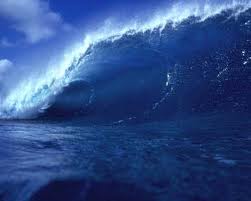 ma donami
	un raggio, un suggerimento, un po’ di rugiada.
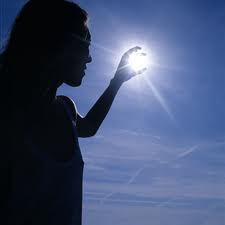 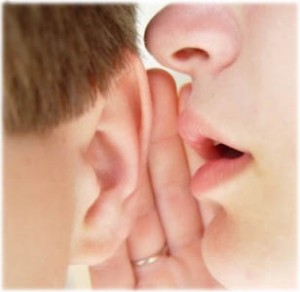 Come l’uccello, 
	porto via solo una goccia d’acqua, 
	e come il vento, 
	solo un granello di sabbia.
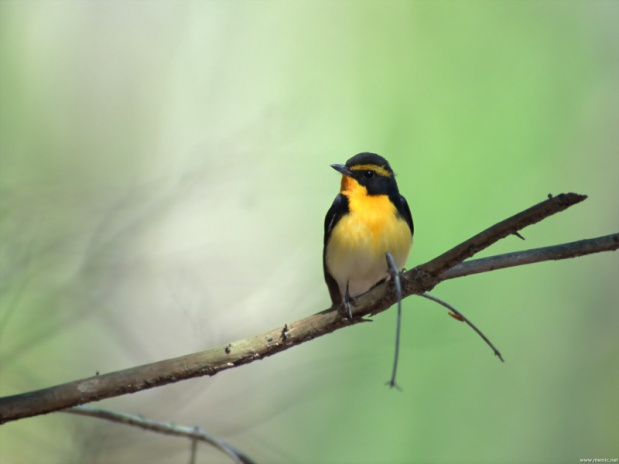 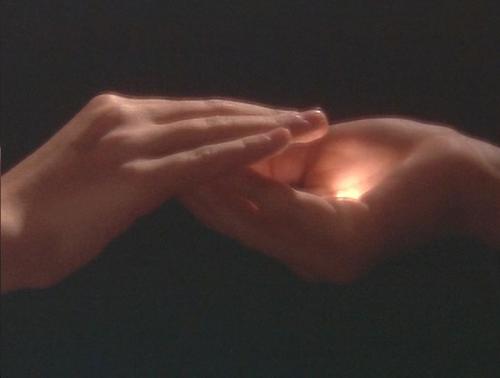 Conclusione: un’immagineCAMMINARE INSIEME…
Durante la sua esperienza di infermità, il malato è affidato alle mani di operatori della salute – professionisti e volontari - perché se ne prendano cura, cioè perchè lo aiutino a mantenersi intero, a riacquistare l'umanità perduta,  a uscire dalla solitudine, a trovare un senso...
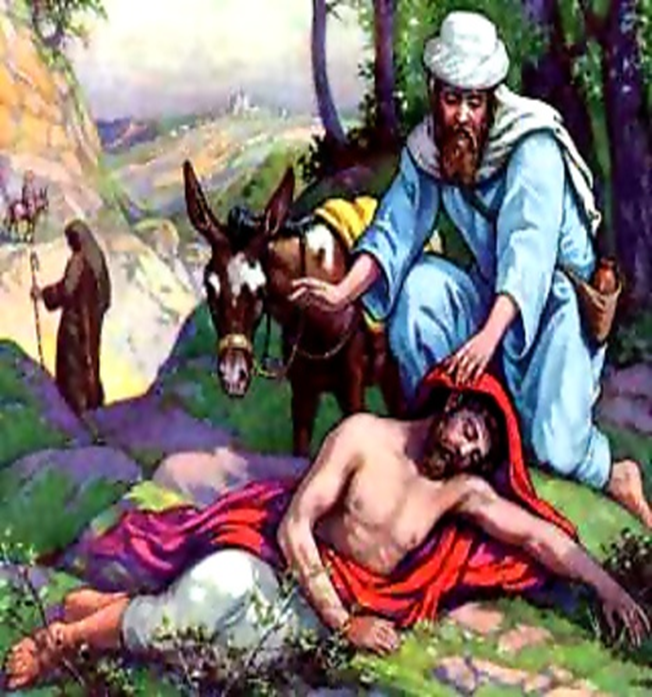 Si tratta di
camminare insieme
alla persona che sta vivendo la difficile stagione del soffrire.
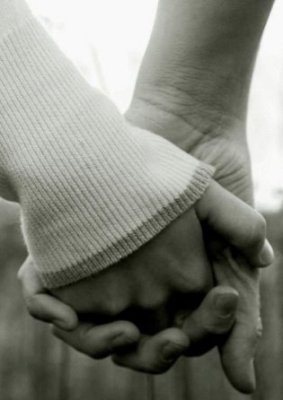 Per chi crede 
il camminare insieme 
con chi soffre diventa segno della presenza di Dio 
	che accompagna l'uomo in ogni tratto del suo itinerario esistenziale.
GRAZIE!